Обобщение опыта работы по теме «Опыт формирования познавательной активности  и личностное развитие учащихся начальной школы»
Автор: Стенькина Ю.Н., учитель начальных классов 
МБОУ «Лицей г.Шатуры»
Принцип субъектности;
Принцип самостоятельность;
Принцип креативность;
Принцип связь с жизнью;
Принцип ориентация на самореализацию и педагогическую поддержку;
Современный школьник должен уметь:
ориентироваться в потоке учебной информации;
перерабатывать и усваивать ее;
осуществлять поиск недостающей информации, осмыслять тексты;
выбирать наиболее эффективные способы решения задач в зависимости от конкретных условий; 
осуществлять рефлексию способов и условий действия, контроль и оценку процесса и результатов деятельности; 
ставить и формулировать проблемы.
Познавательные действия включают следующие разделы:
общеучебные: знаково – символические и информационные;
логические действия;
постановку и решение проблемы.
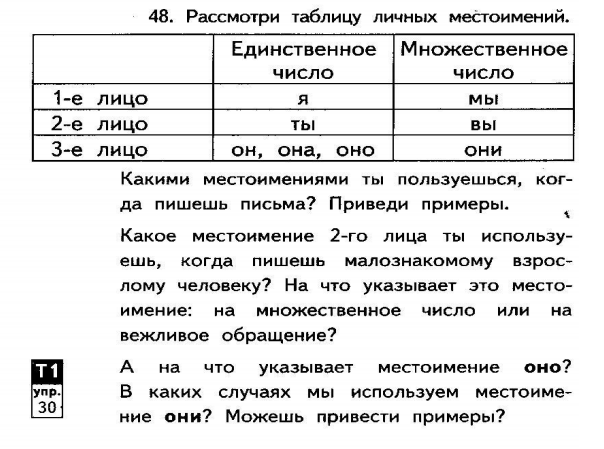 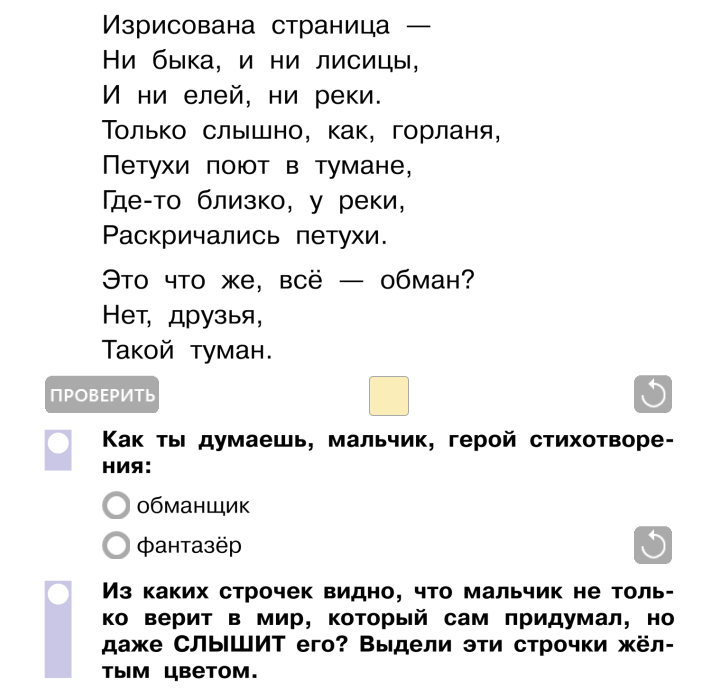 поиск и выделение необходимой информации; применение методов информационного поиска
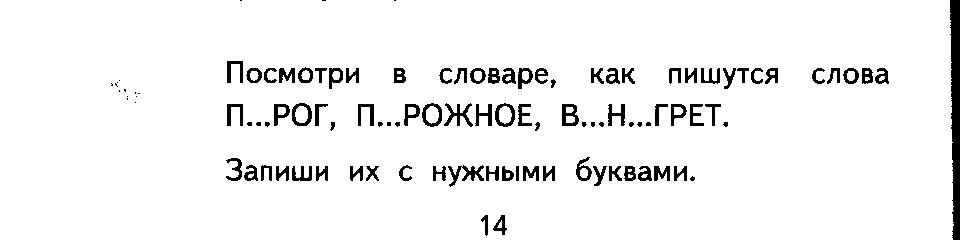 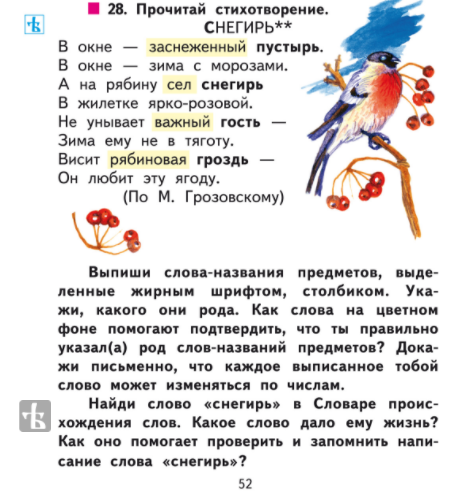 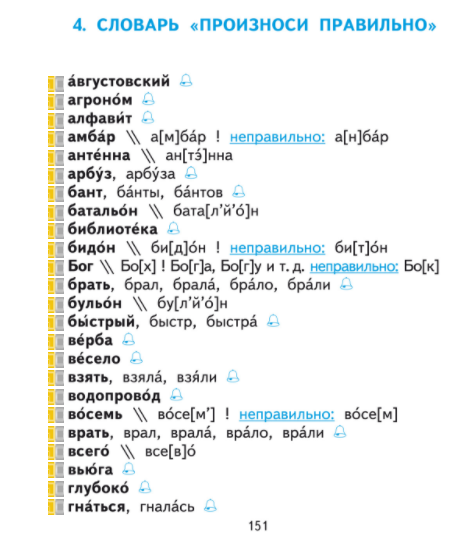 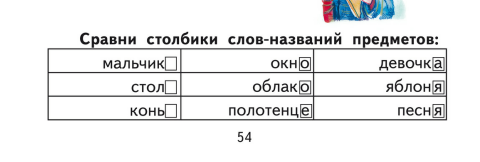 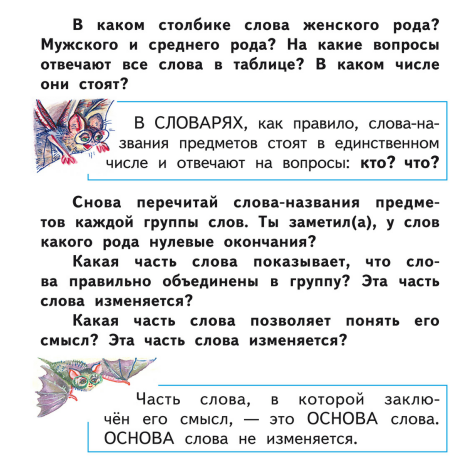 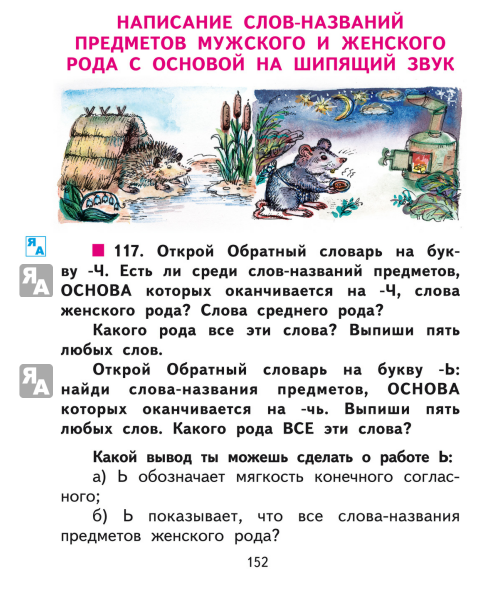 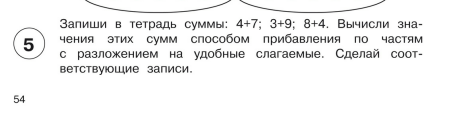 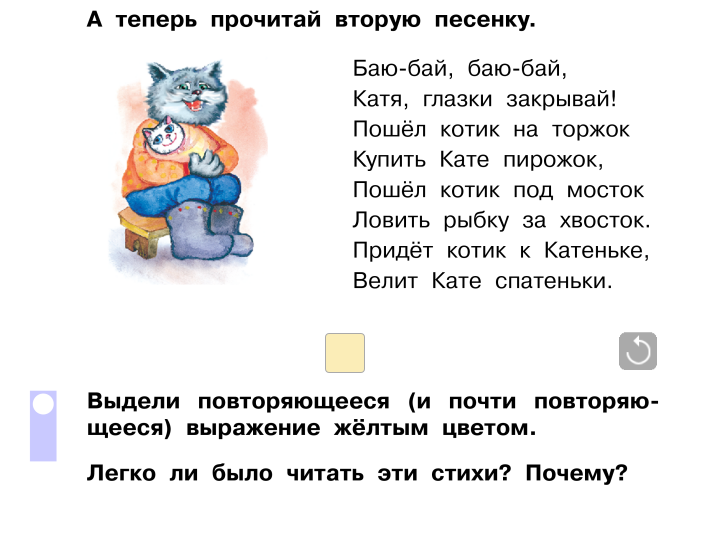 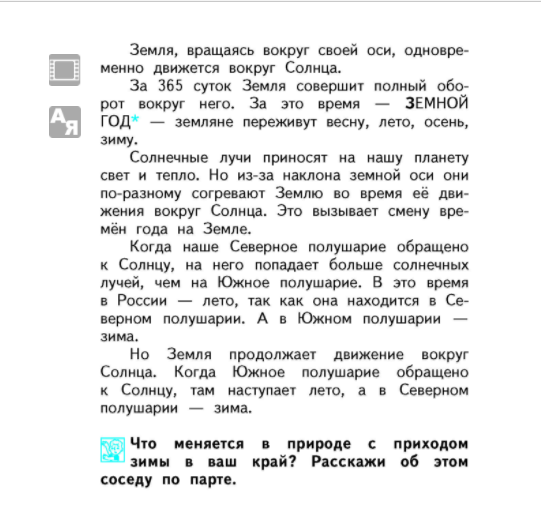 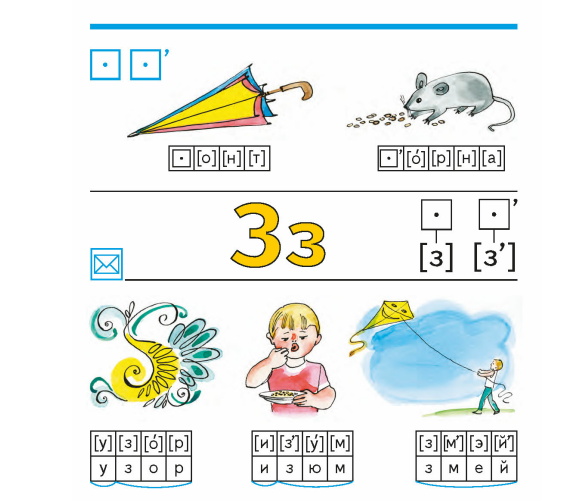 Логические универсальные действия
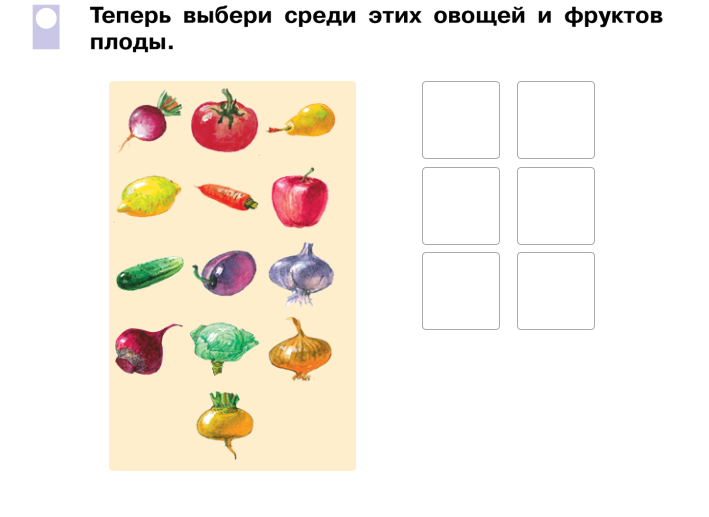 анализ объектов с целью выделения признаков (существенных, несущественных)
синтез – составление целого из частей, в том числе самостоятельное достраивание с восполнением недостающих компонентов 
выбор оснований и критериев для сравнения, классификации объектов 
подведение под понятие, выведение следствий; построение логической цепочки рассуждений, анализ истинности утверждений
 выдвижение гипотез и их обоснование
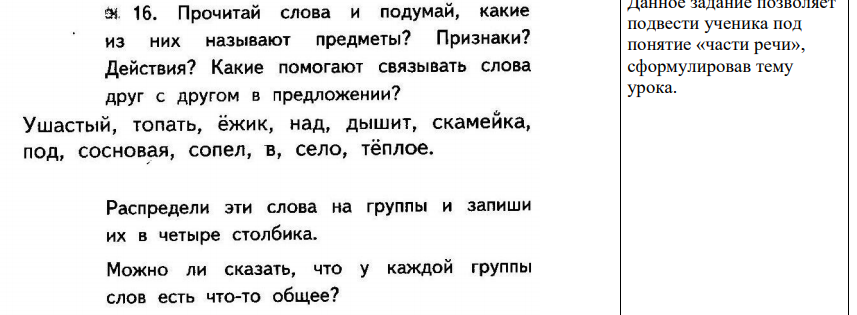 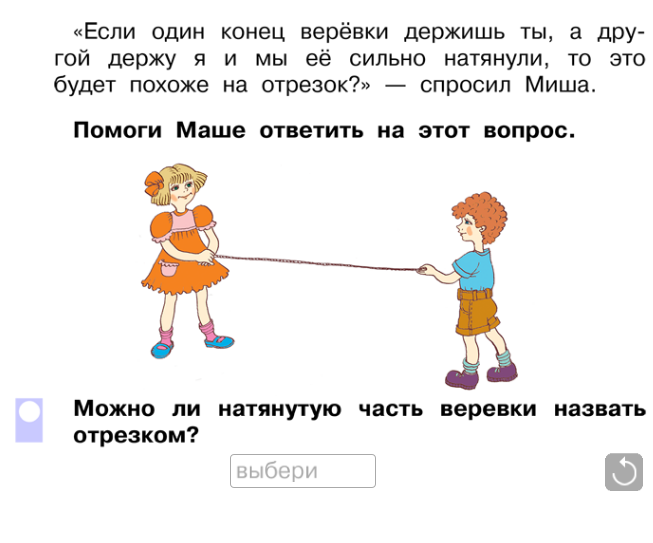 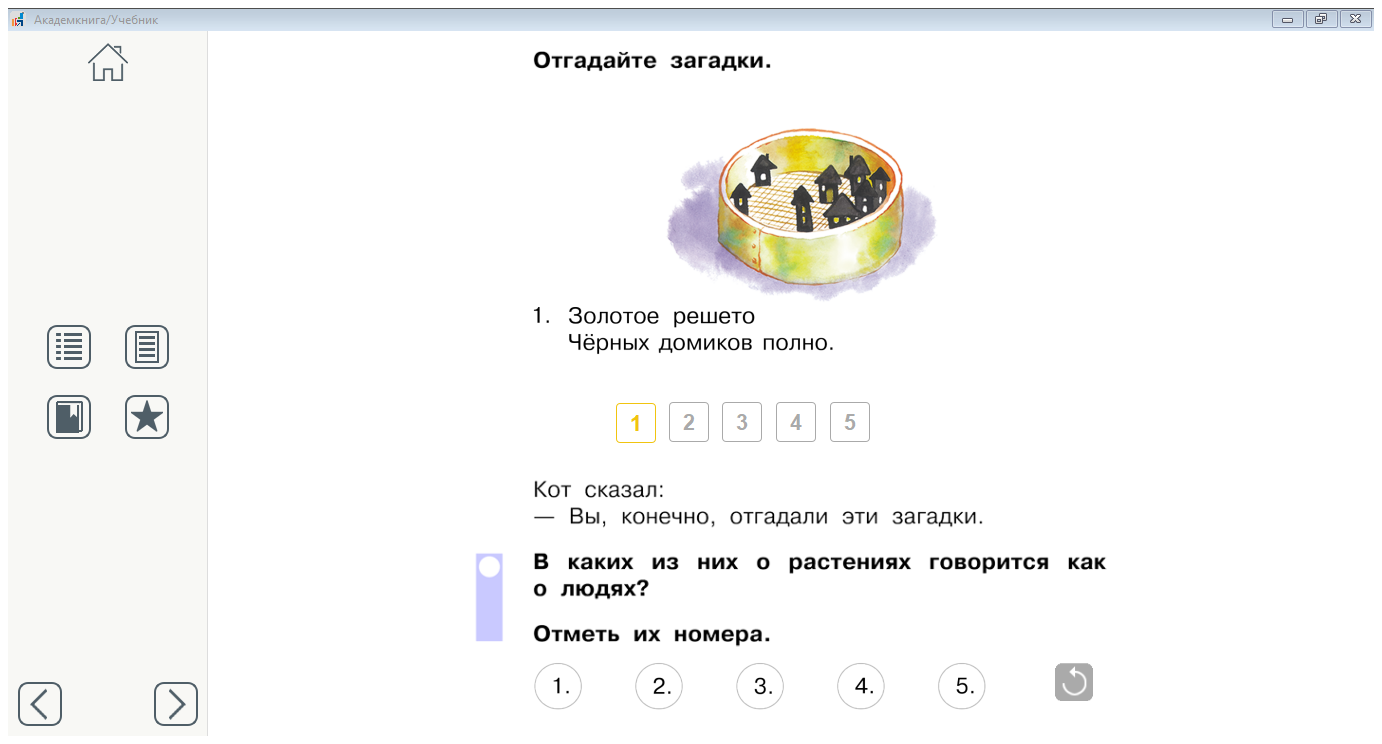 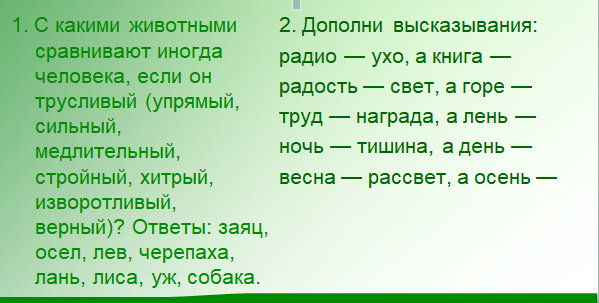 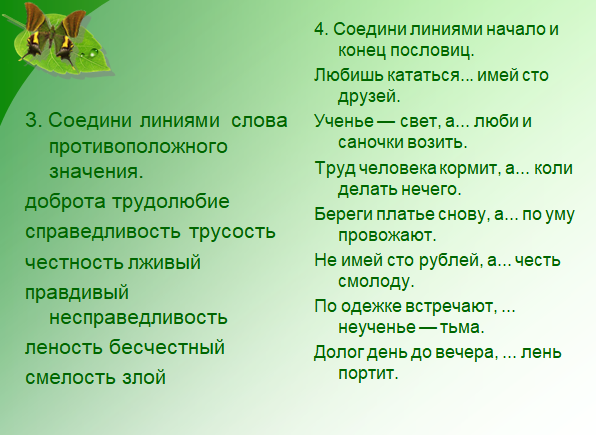 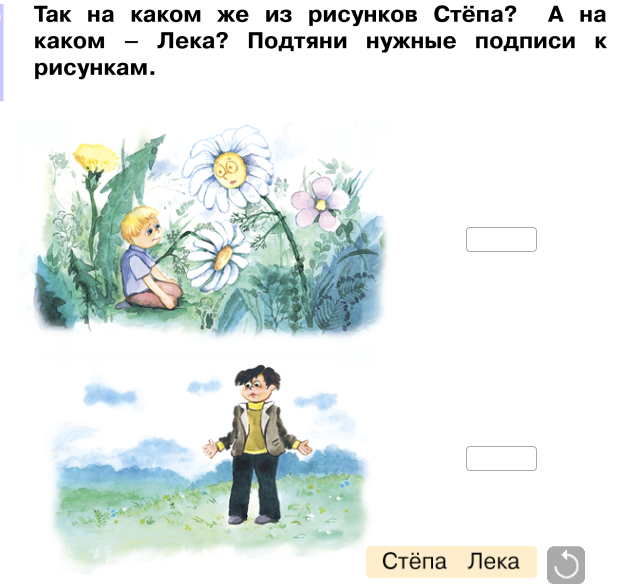 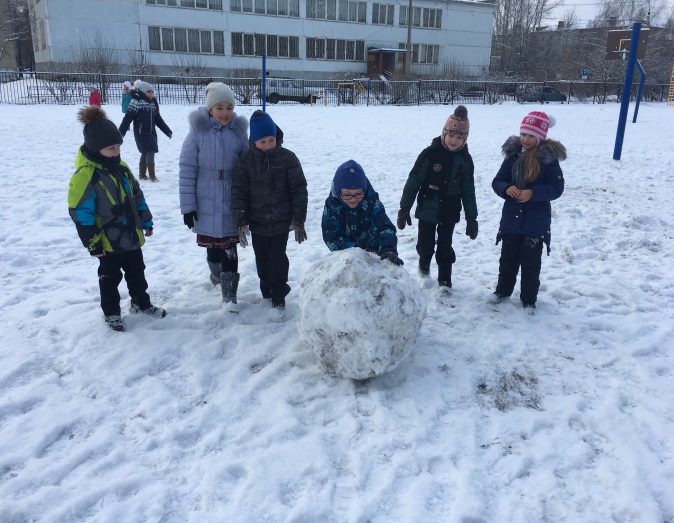 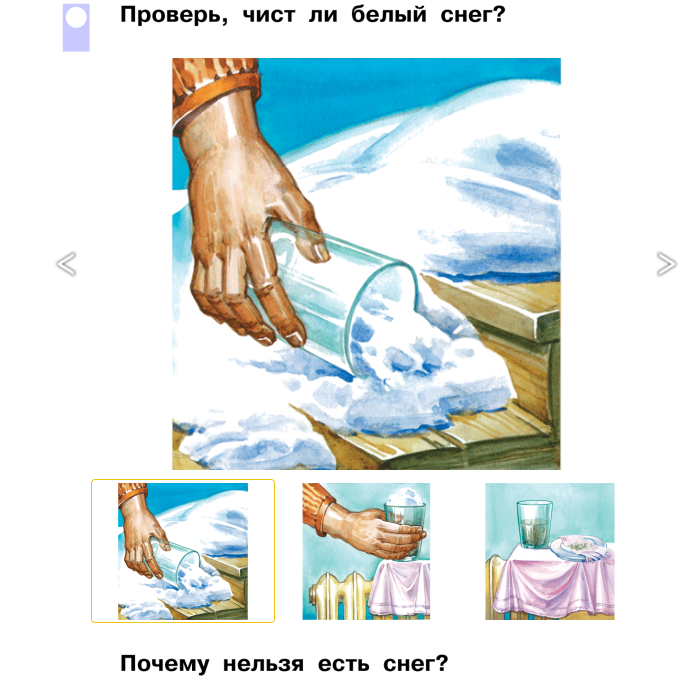 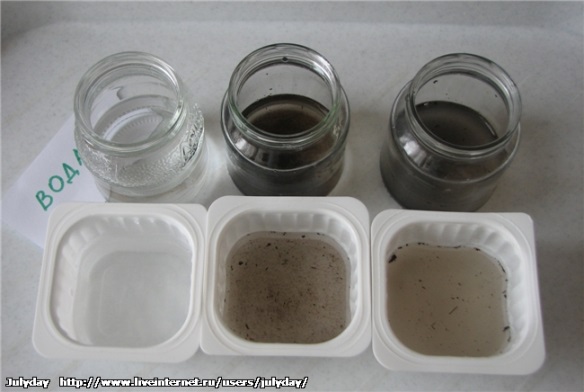 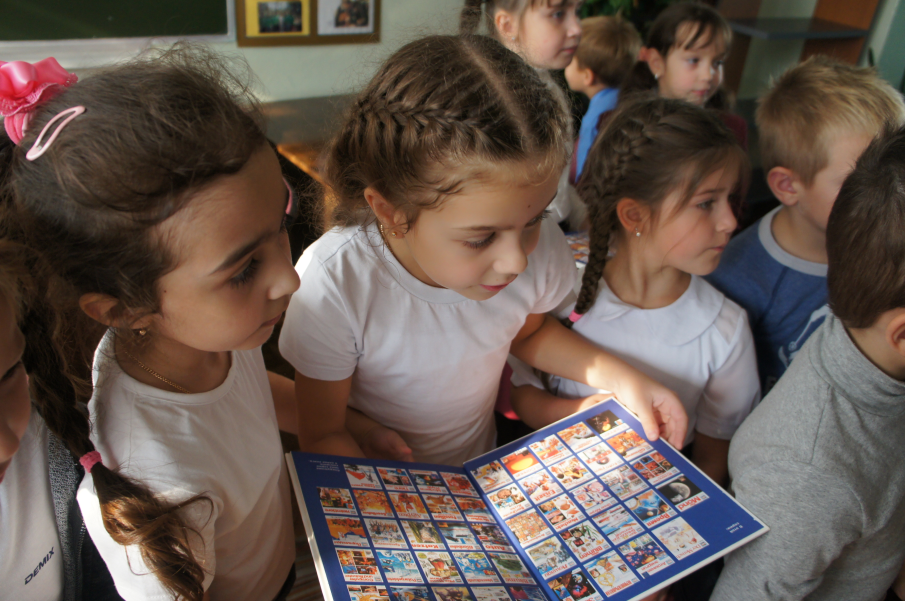 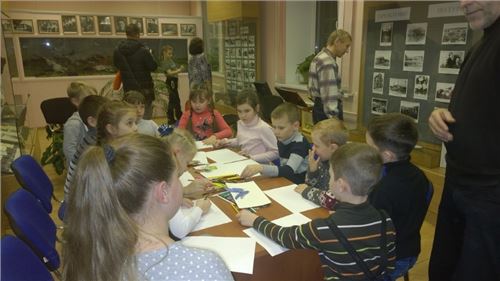 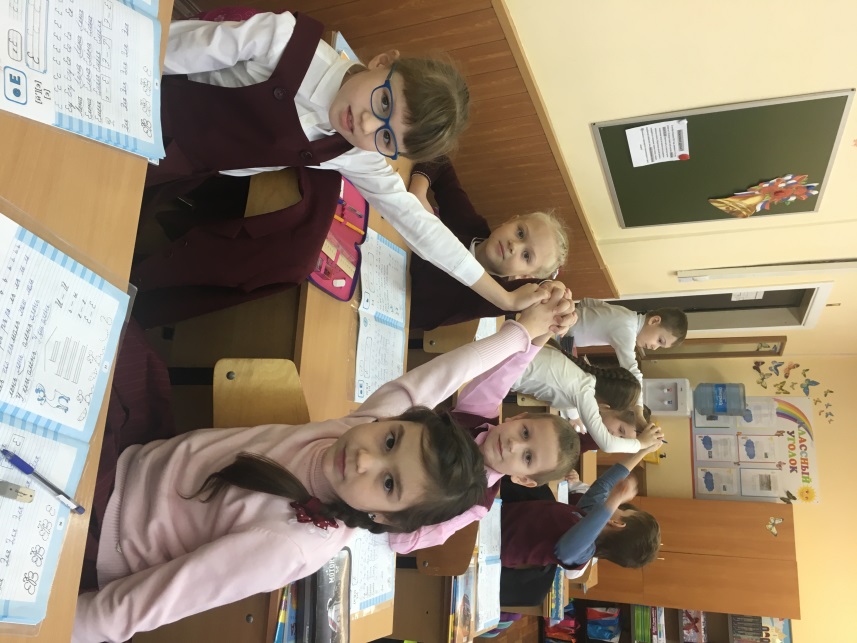 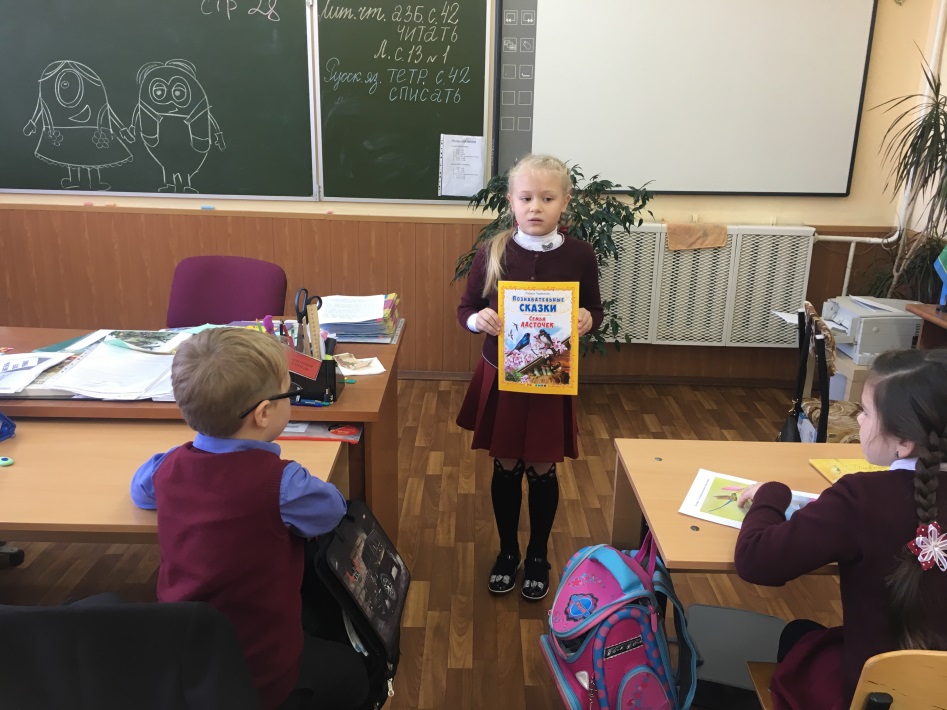 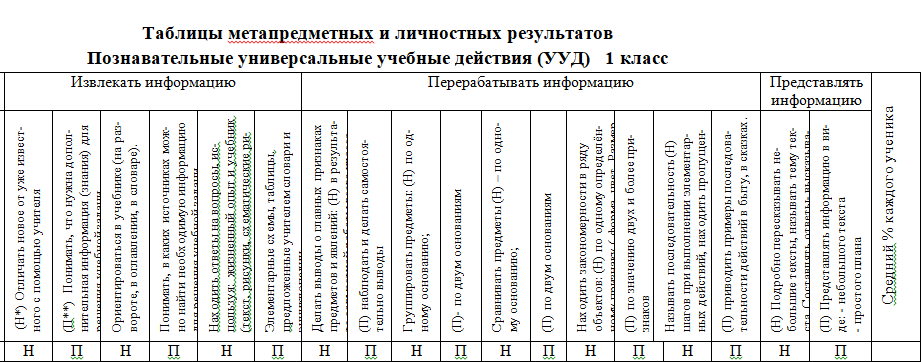 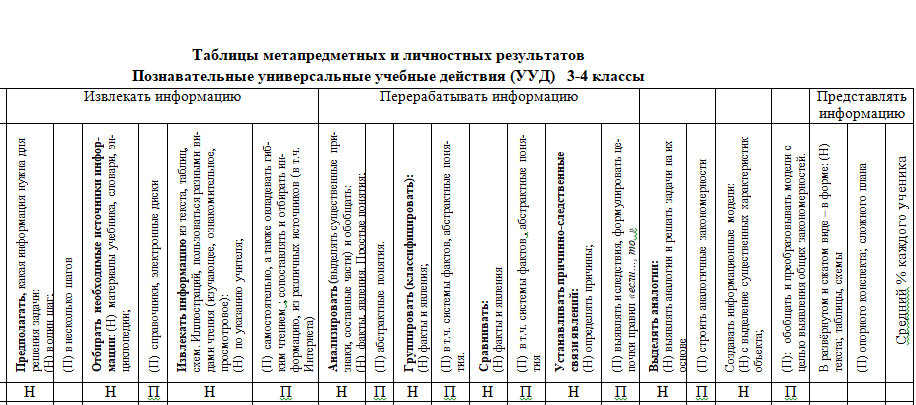 Спасибо за внимание!